Bioinsumos no desenvolvimento de mudas de Tabebuia roseo-alba (Ipê-branco)
Bioinputs in the development of Tabebuia roseo-alba seedlingsBioinsumos en el desarrollo de plántulas de Tabebuia roseo-alba
Fabio da Silva Ribeiro
Jerusa Cariaga Alves
Luis Fabiano Arantes Cassulino 
Eder Pereira Gomes 
Maximiliano Kawahata Pagliarini
Por: Maximiliano Kawahata Pagliarini
INTRODUÇÃO
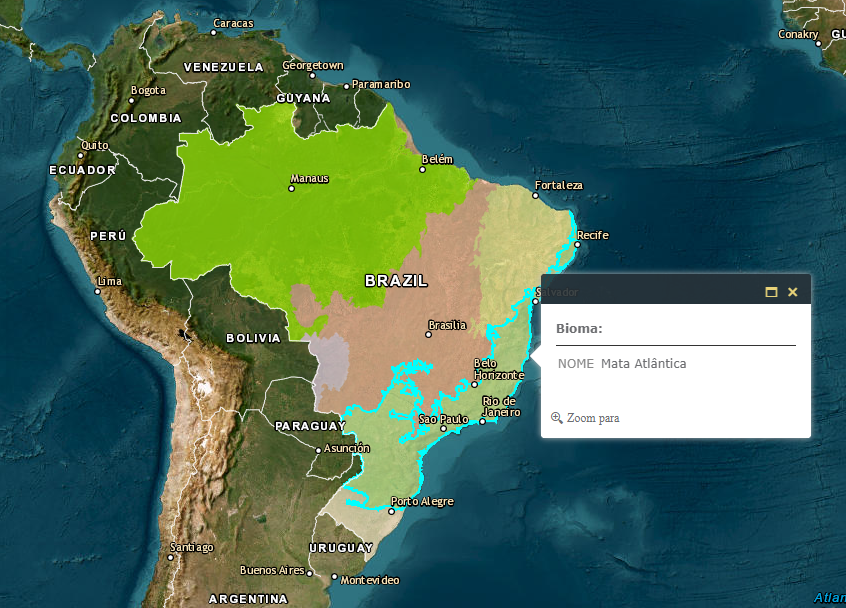 Ipê-branco
Ipê branco origem: Floresta Estacional Semidecidual (Mata Atlântica)

Abundância de flores: importância para o paisagismo, principalmente para arborização de rua, avenidas e inclusive para reflorestamento de terrenos secos e pedregosos
Fonte: IBGE
INTRODUÇÃO
Produção de mudas
INTRODUÇÃO
Adubação
Azospirillum brasilense
INTRODUÇÃO
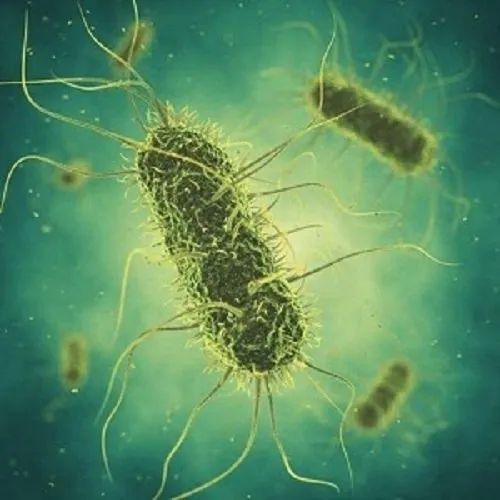 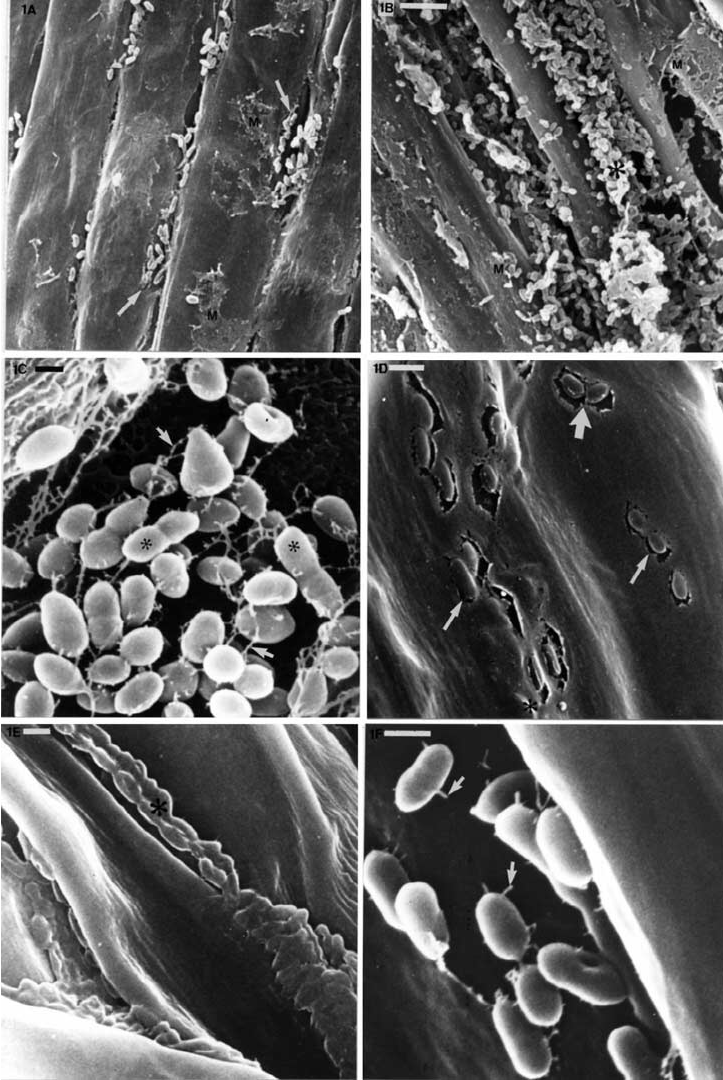 Inoculação
População nativa de bactérias diazotróficas no solo insuficiente.

Pouco estabelecimento de associação eficiente com a planta

Aplicação, via solo ou sementes, de inoculantes compostos por  microrganismos benéficos.
Gênero Azospirillum brasilense são utilizadas no processo de inoculação devido à capacidade de quebrar a molécula de N2

Induzir a produção e liberação de hormônios vegetais como auxinas, giberelinas e citocininas,
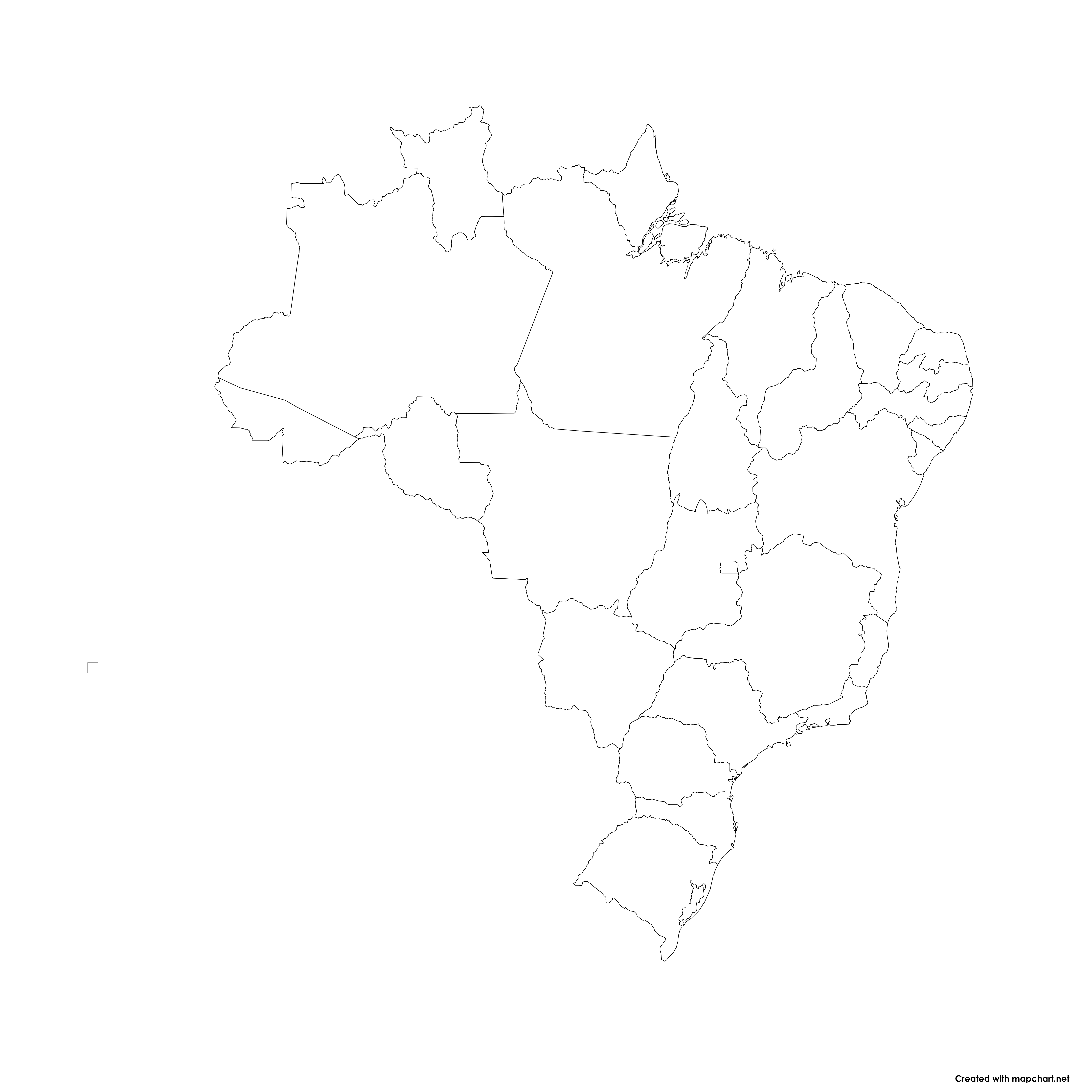 MATERIAL E MÉTODOS
Localização: Fazenda Experimental – UFGD
Dourados-MS, Brasil (568 km de Assunção)
Casa de vegetação
Irrigação programada (4 vezes ao dia por 15 minutos)
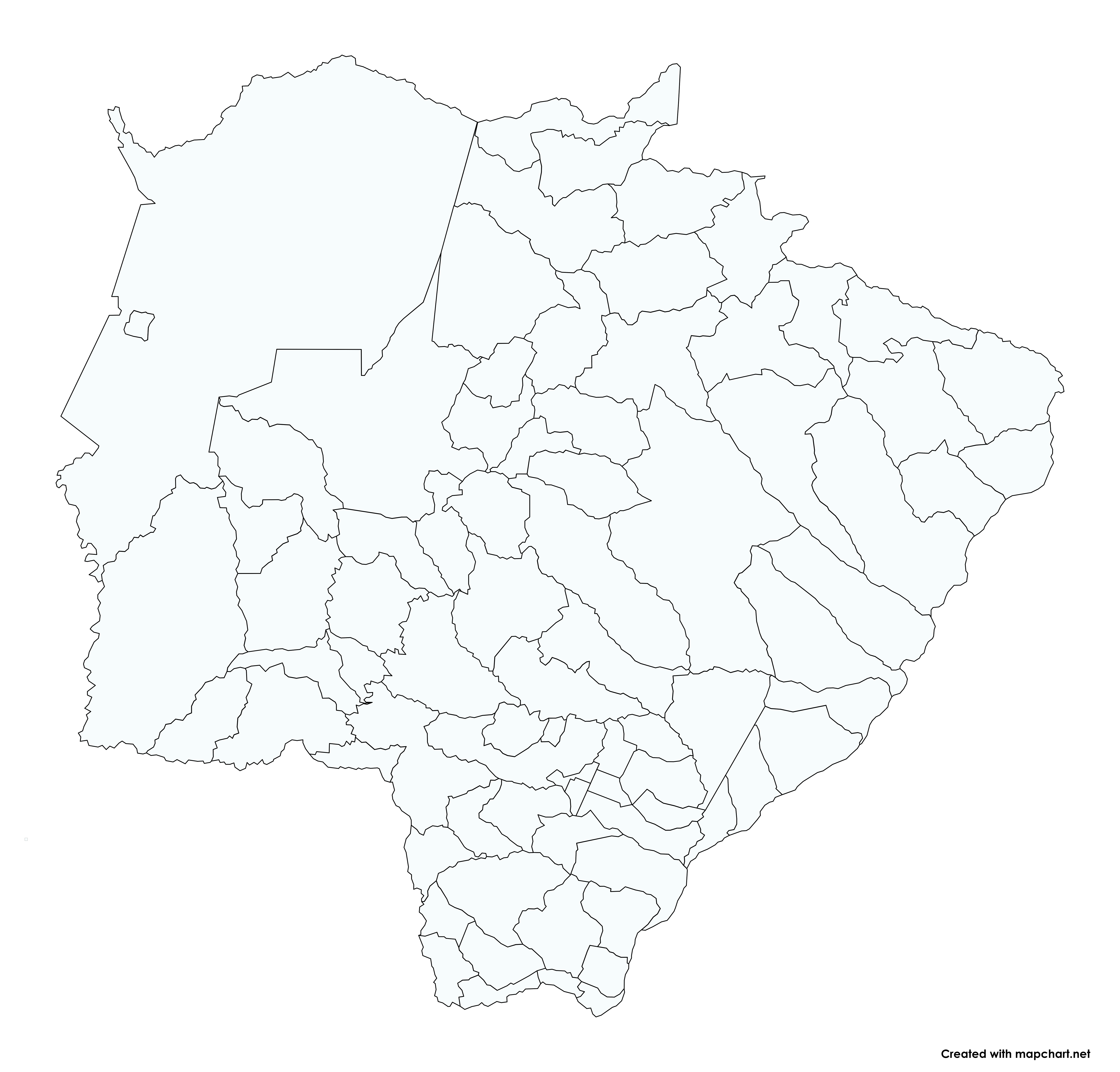 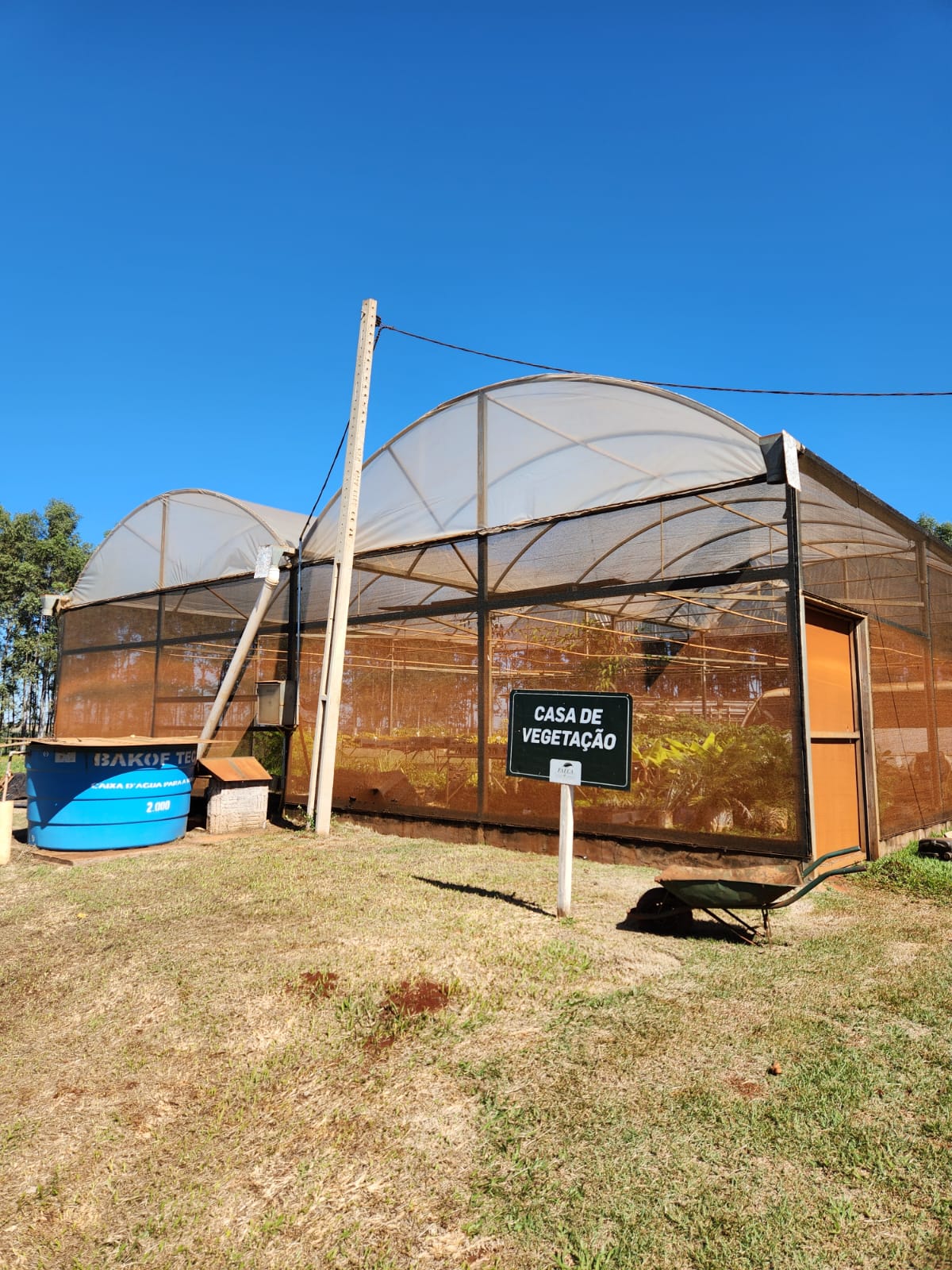 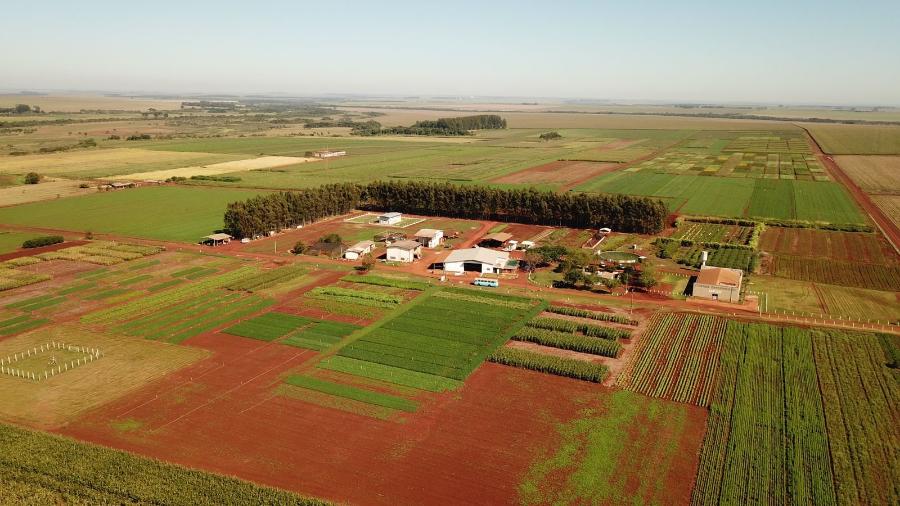 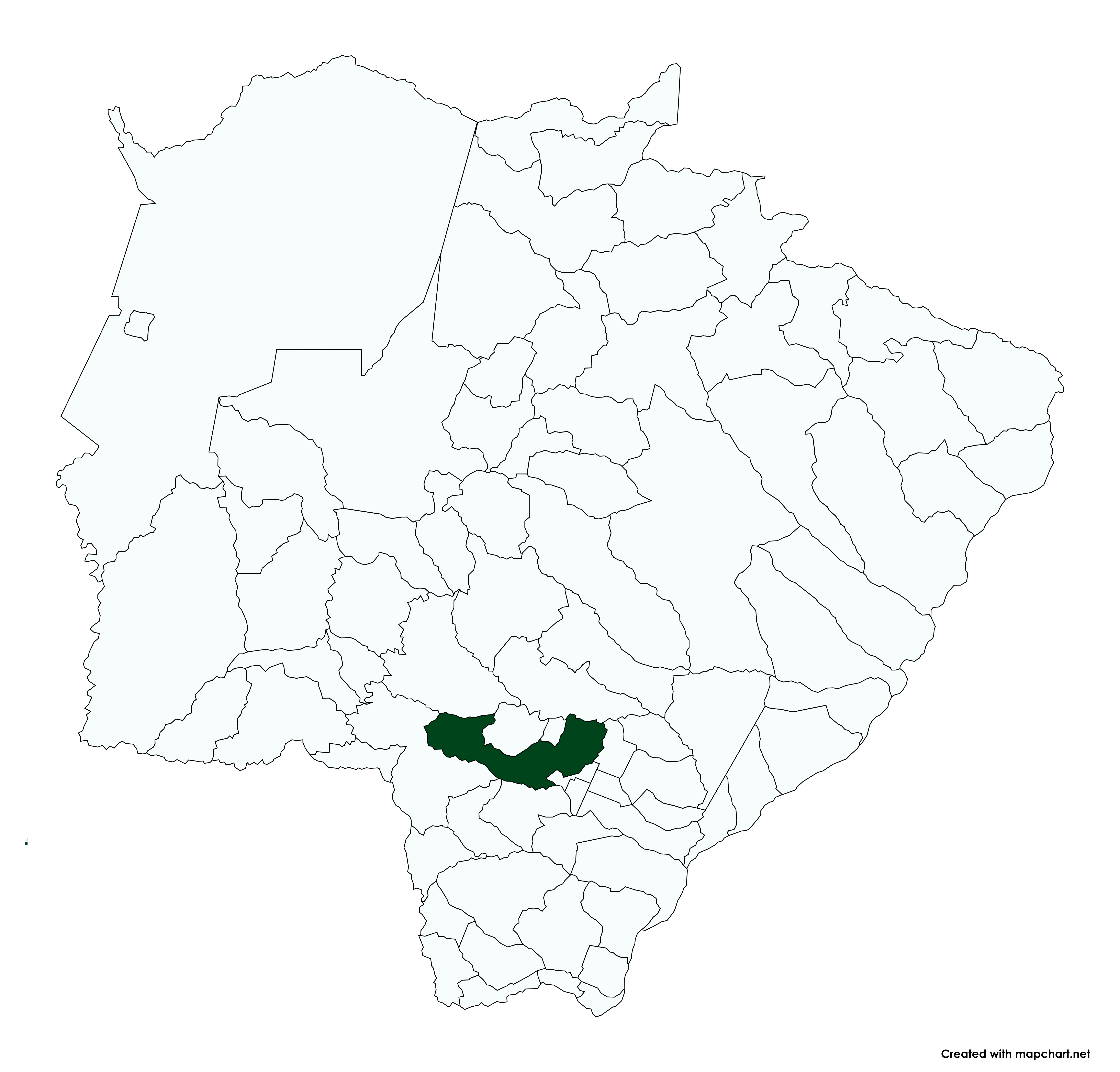 Fonte: MapChart
MATERIAL E MÉTODOS
Doses de adubo orgânico
Delineamento experimental: Inteiramente casualizado.

Substrato: mistura de solo e areia (1:1).

Esquema fatorial: 5 x 2 (doses de adubo orgânico x ausência/presença de Azospirillum brasilense.

Adubo orgânico: compostagem de resíduos orgânicos tipo II A Não Inertes de origem animal, vegetal e industrial.

Azospirillum brasilense: cepas AbV5 e AbV6 (2 x 108 ufc mL-1, com dose de 7 mL planta-1, aplicado diretamente na raiz.
0%
20%
30% 
50%
70%
Doses Inoculantes
Presença e ausência
MATERIAL E MÉTODOS
Altura de planta com auxílio de trena.

0 dias (transplante)

30 dias após o transplante

60 dias após os transplante.
Os resultados obtidos foram submetidos à análise de variância (ANAVA) e quando houve diferença estatística, as medias foram comparadas entre si pelo teste de Tukey a 5% de significância para a presença/ausência de A. brasilense e para as doses do adubo orgânico análise de regressão.
RESULTADOS E DISCUSSÃO
Tabela 1. Tabela representando a comparação das variáveis de ausência e presença de Azospirillium brasilense nas plantas.
RESULTADOS E DISCUSSÃO
Figura 1. Interação entre os valores avaliados de doses de adubo orgânico com a presença e ausência de Azospirillium brasilense na altura de plantas de ipê-branco.
RESULTADOS E DISCUSSÃO
Figura 2. Interação entre as doses de adubo orgânico e as épocas de avaliação na altura de plantas de ipê-branco.
RESULTADOS E DISCUSSÃO
Figura 2. Interação entre as épocas de avaliação e as doses de adubo orgânico na altura de plantas de ipê-branco.
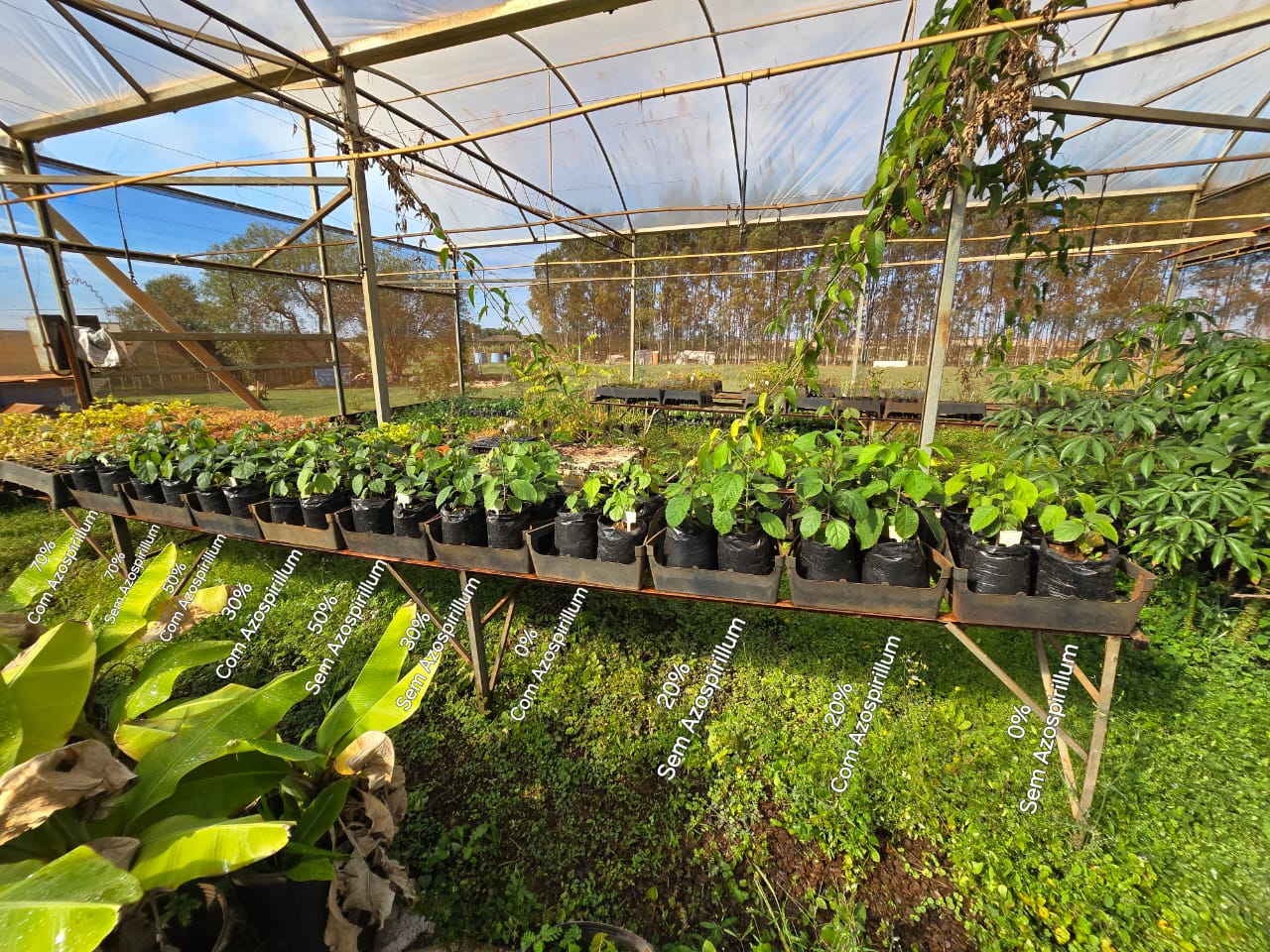 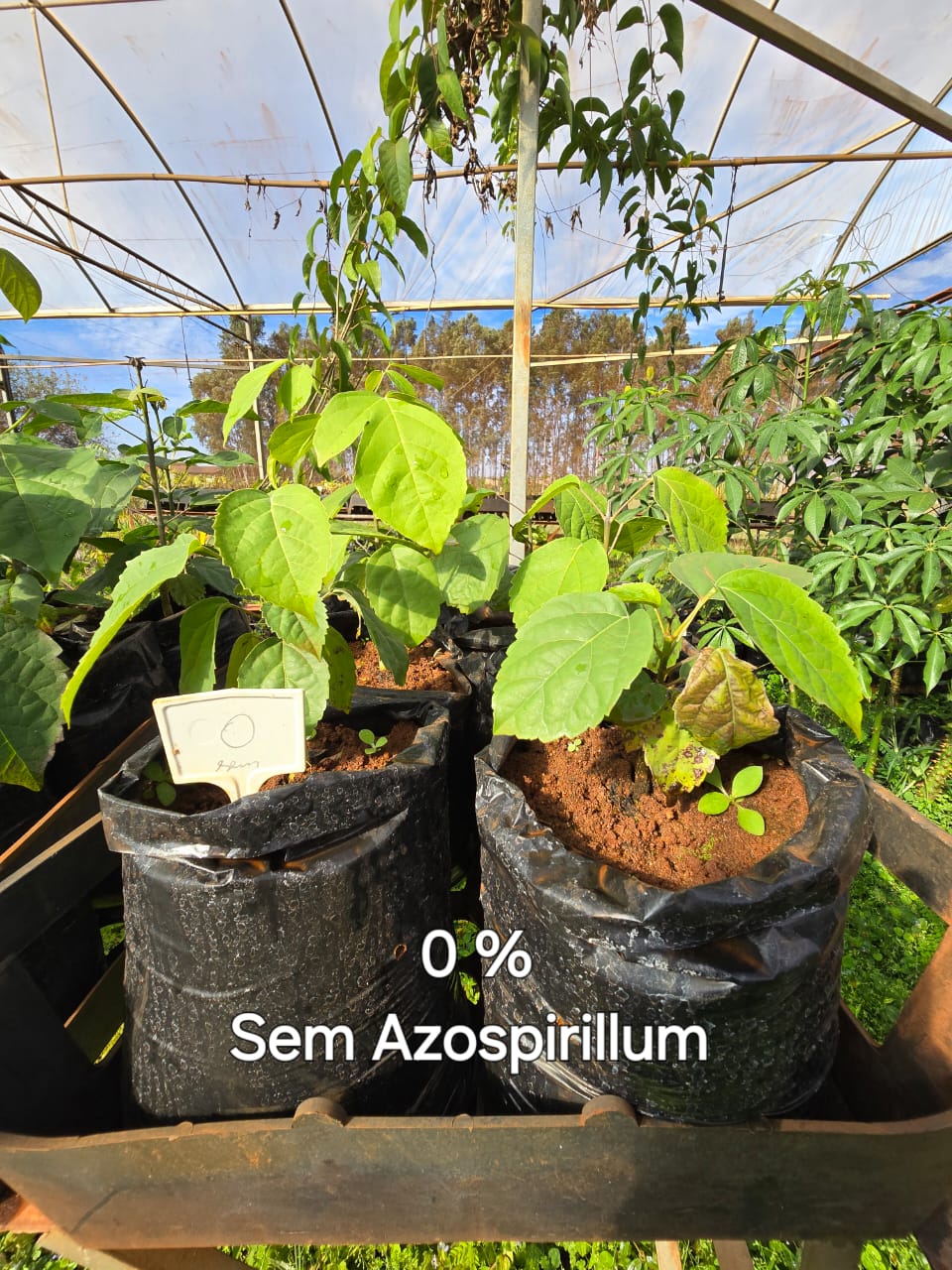 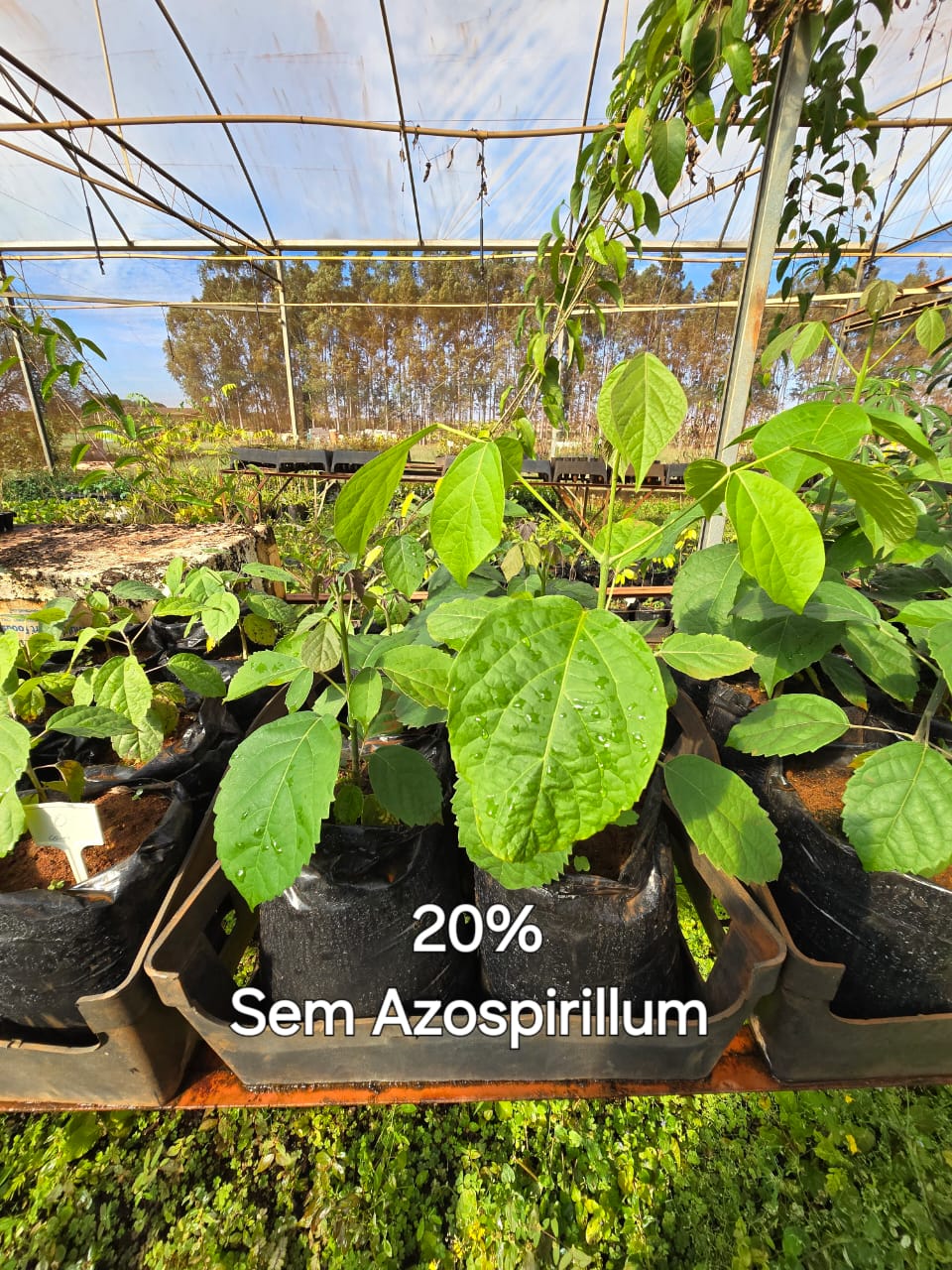 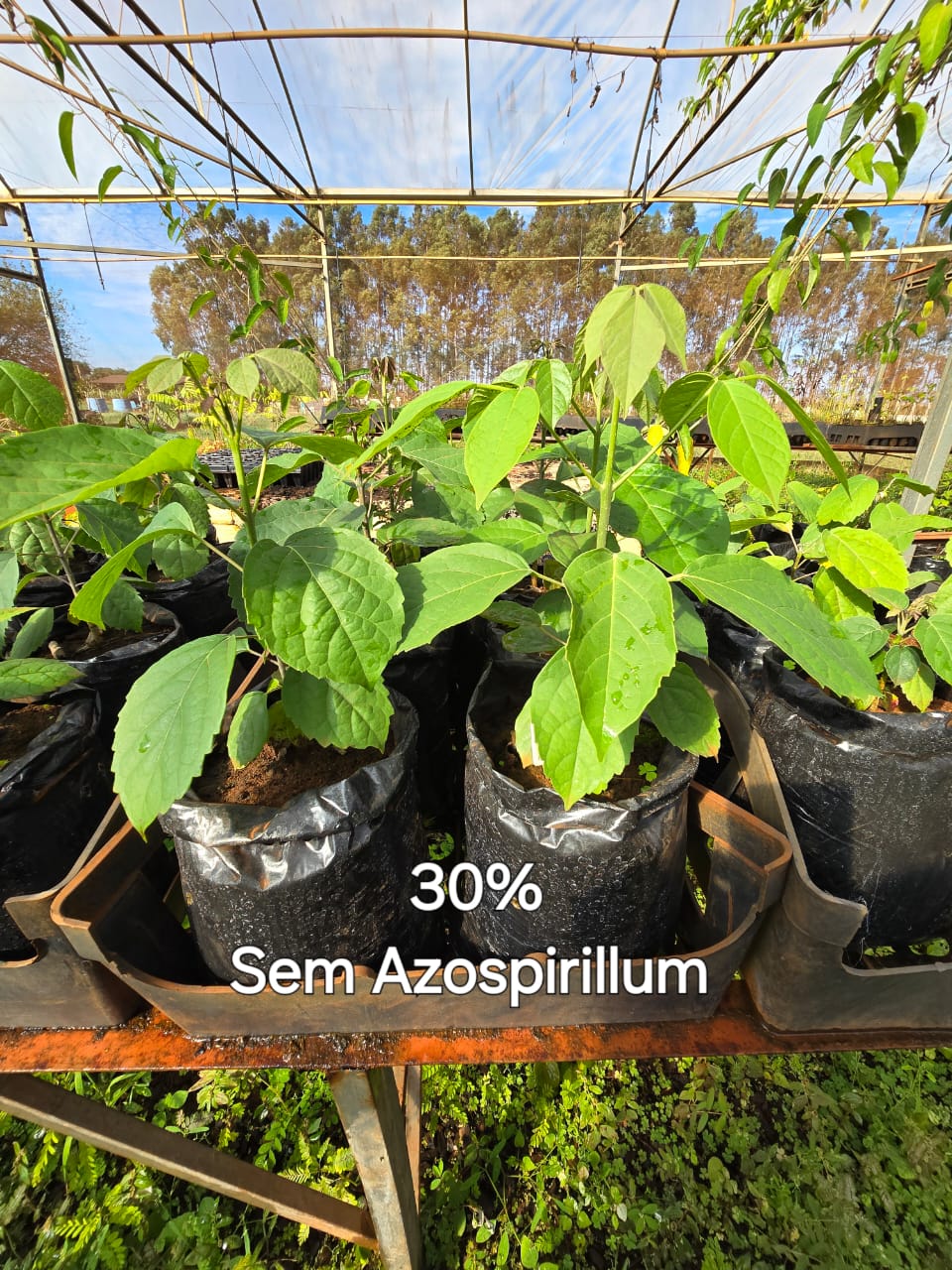 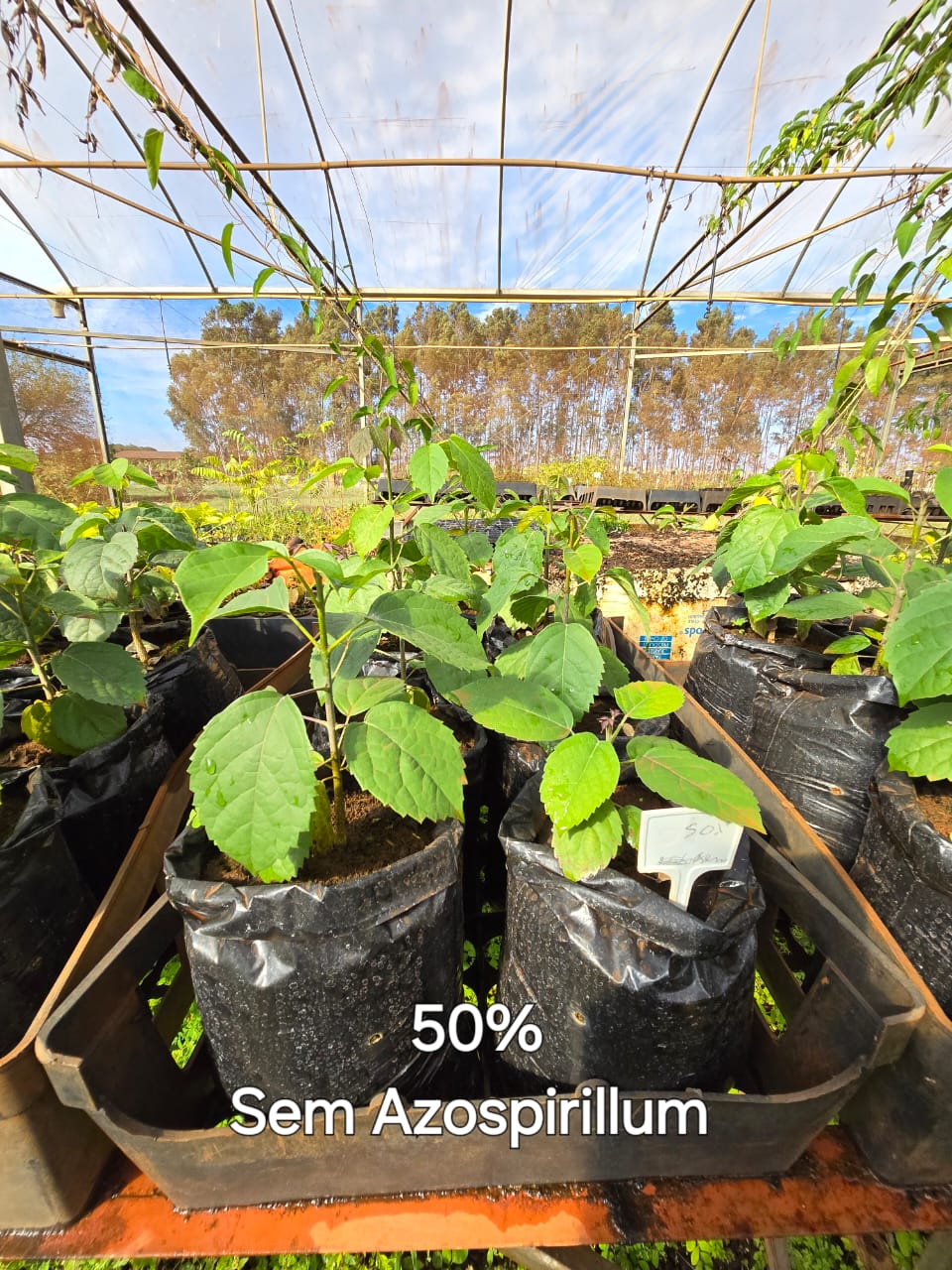 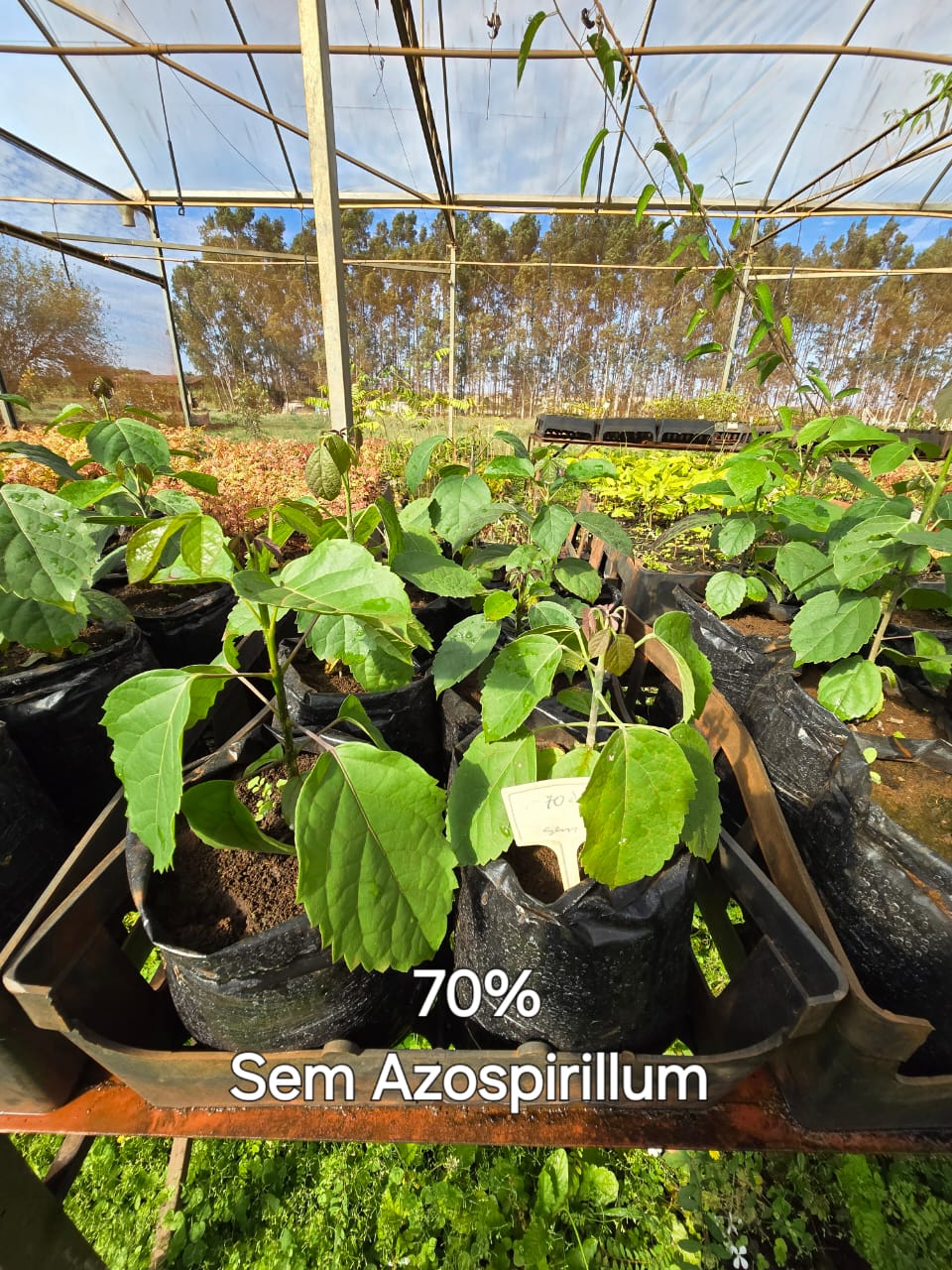 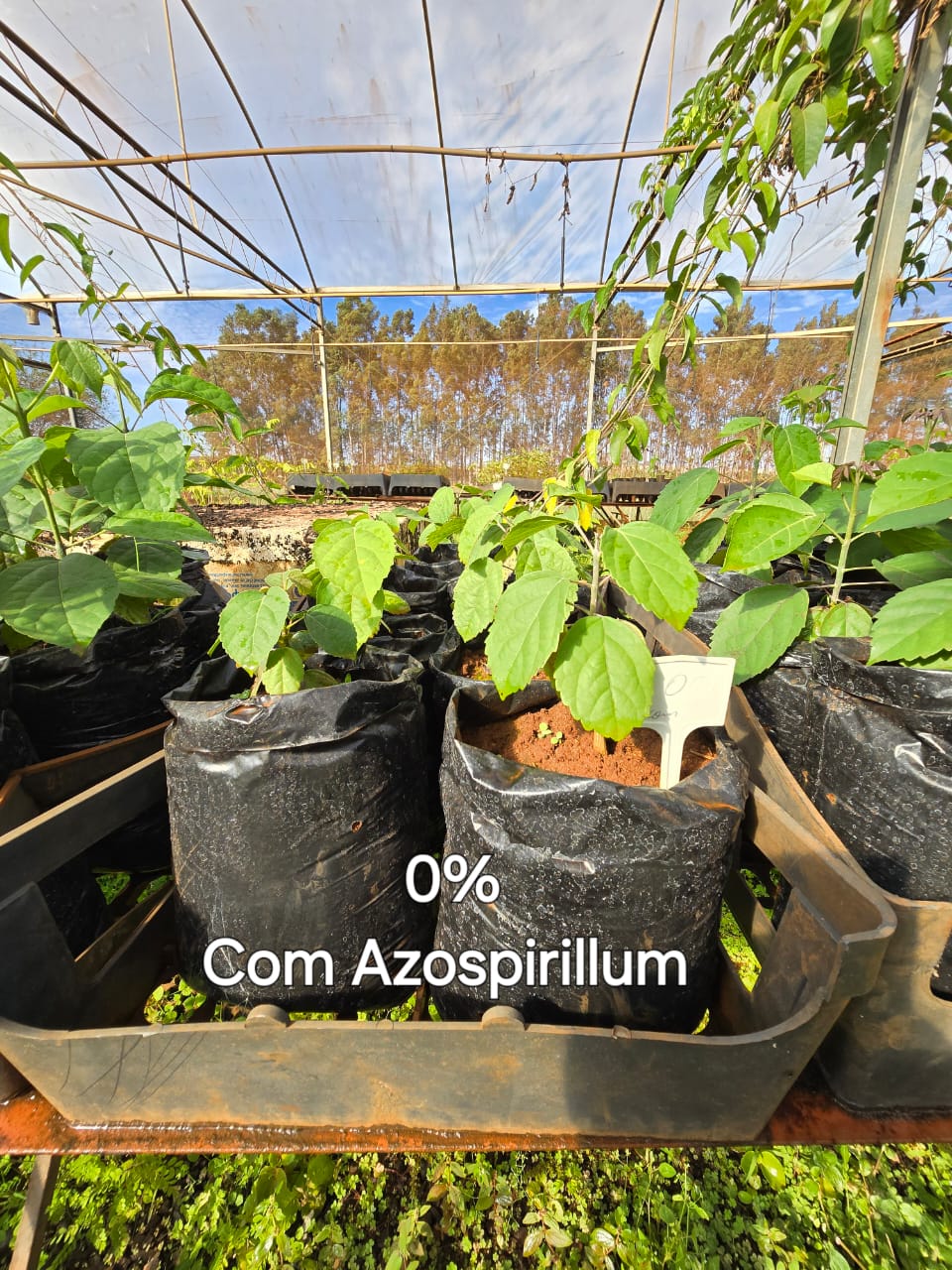 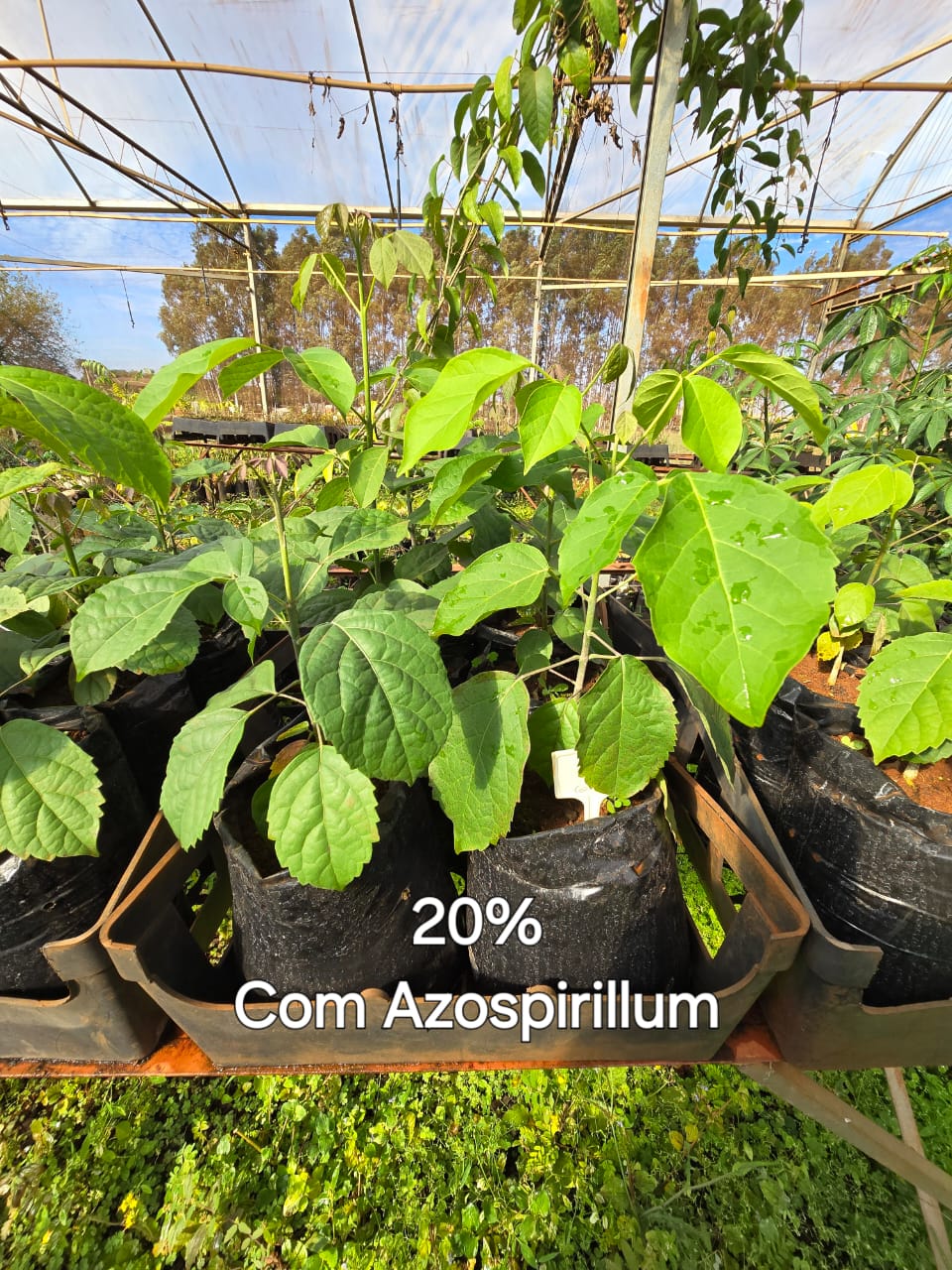 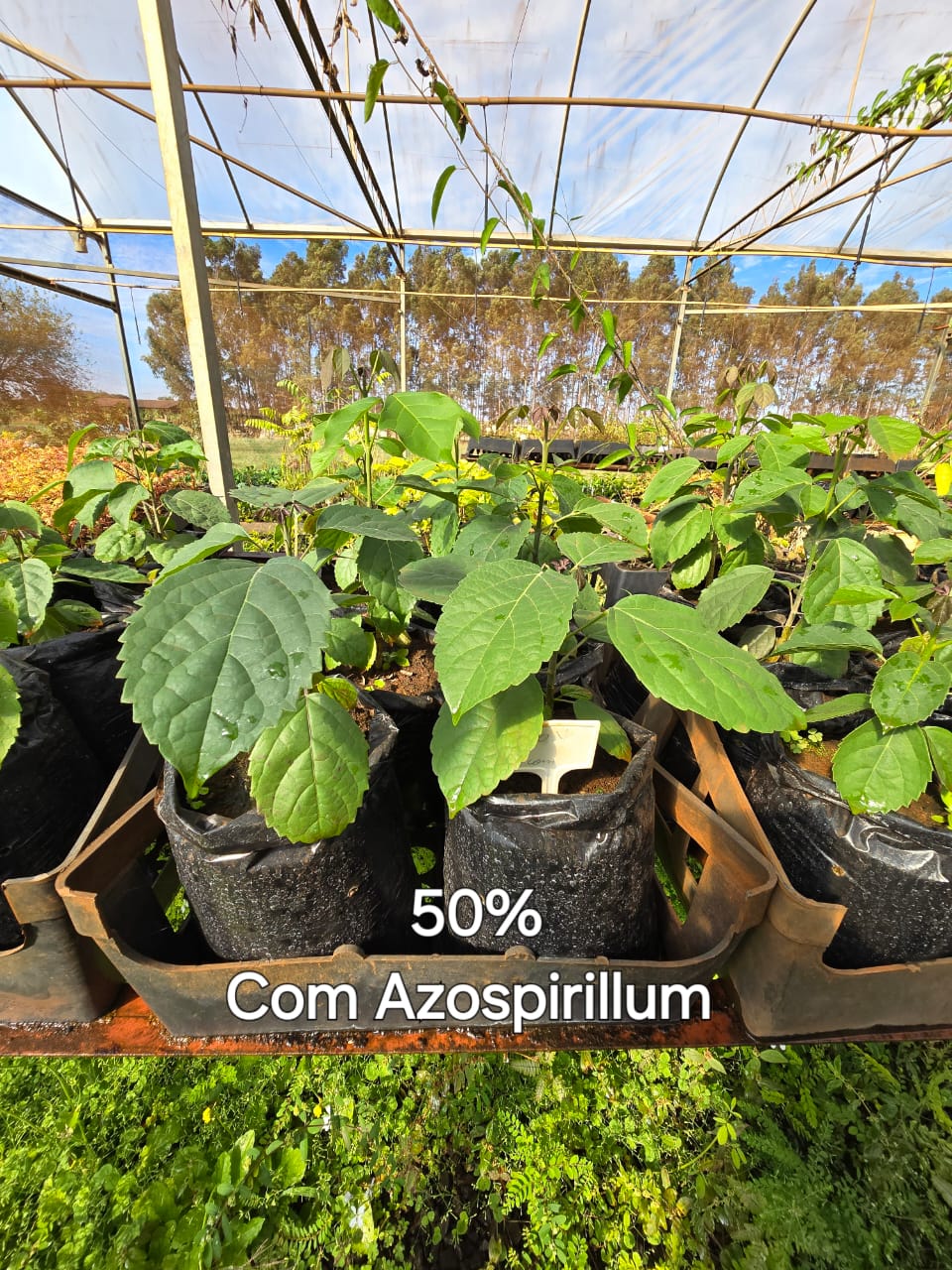 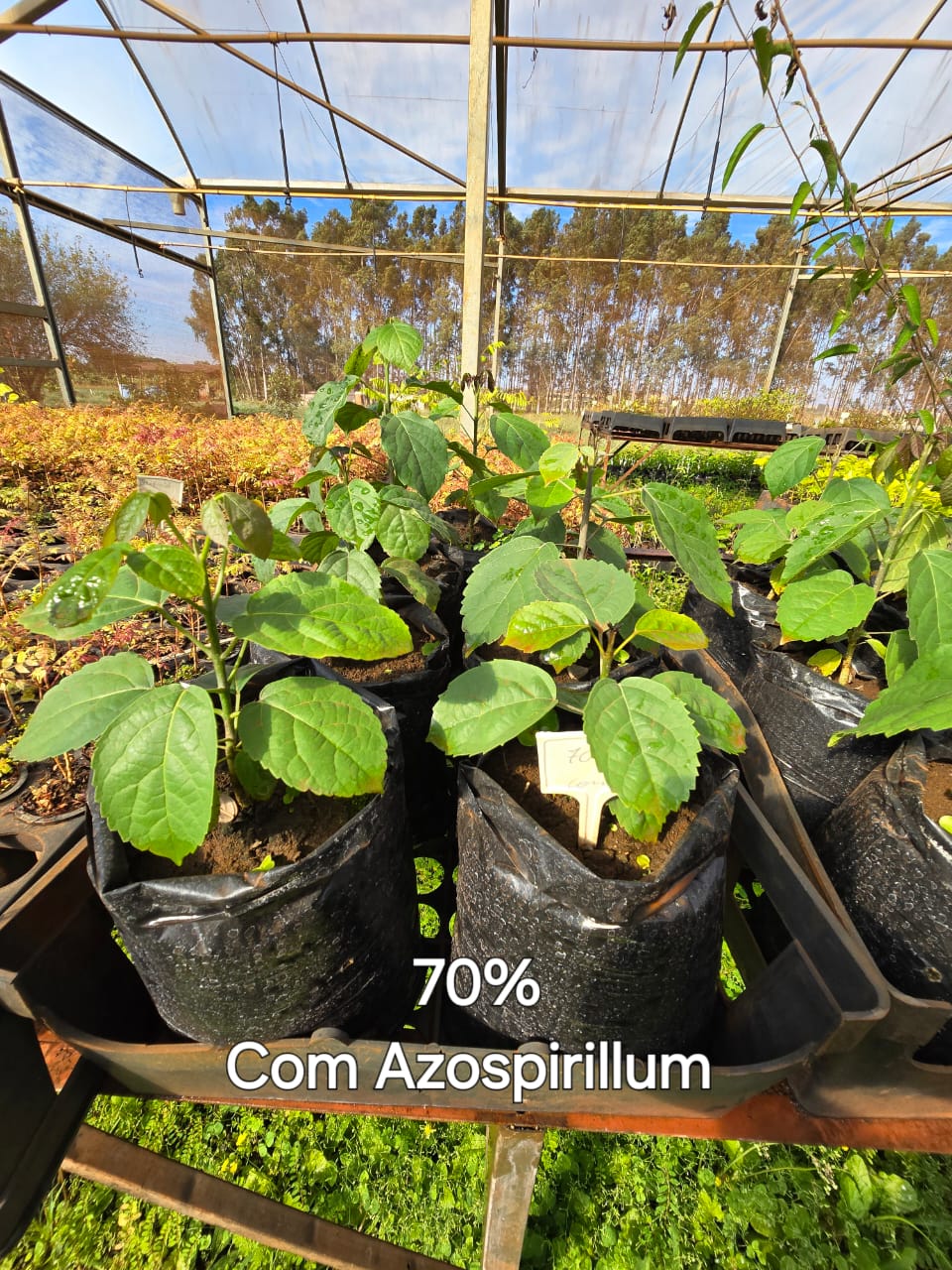 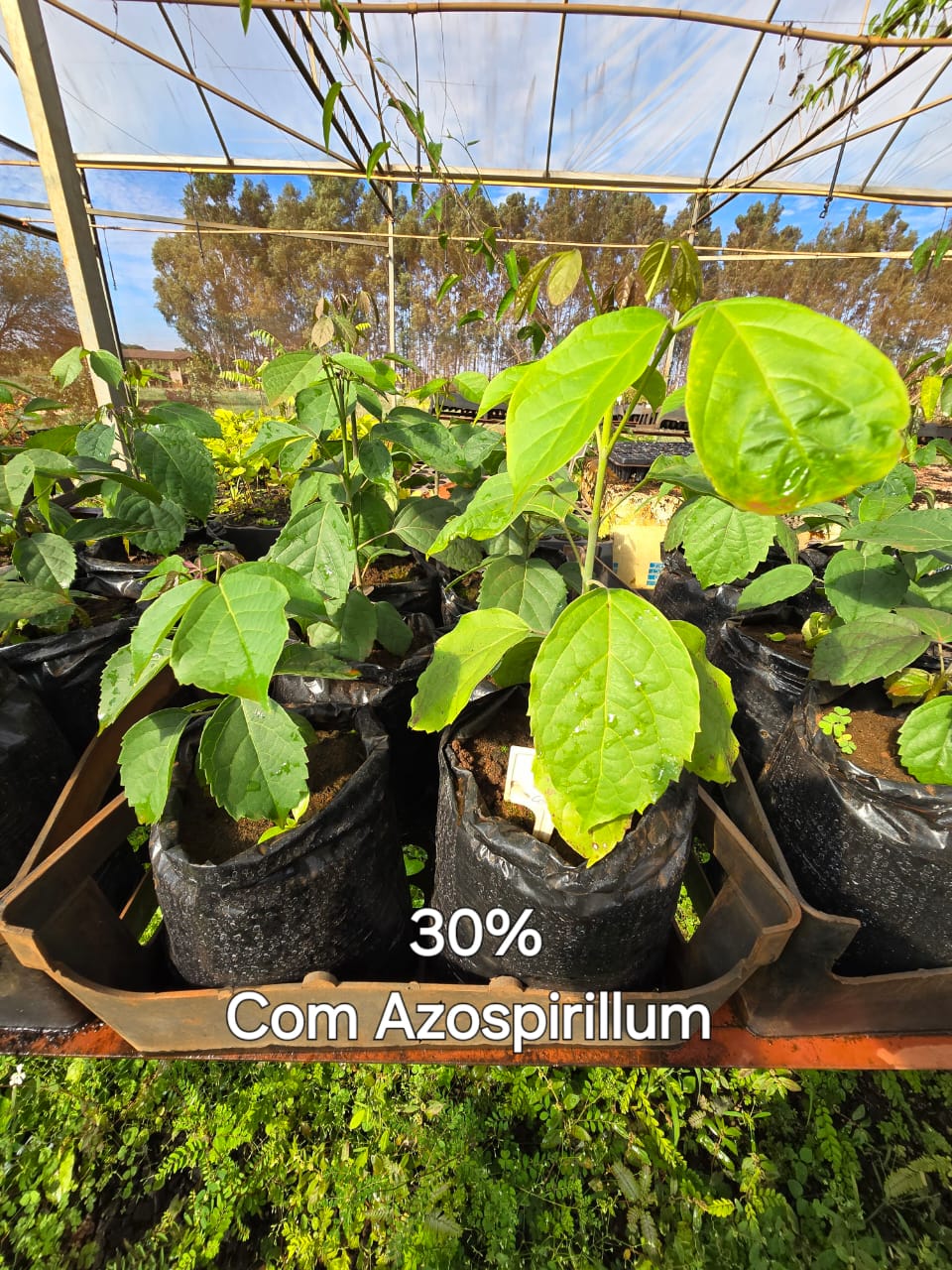 CONCLUSÃO
A utilização de comporto orgânico nas doses de 20 a 30 % juntamente com a aplicação do Azospirillium brasilense podem proporcionar bons resultados ao desenvolvimento de ipê branco em relação à altura de planta.
AGRADECIMENTO
À empresa Organosul pela doação do adubo orgânico e ao funcionário terceirizado Airthon Alves Dantas pelo auxílio no transplante das mudas.